MAESTRÍA EN EVALUACIÓN Y AUDITORÍA DE SISTEMAS TECNOLÓGICOSII PROMOCIÓN
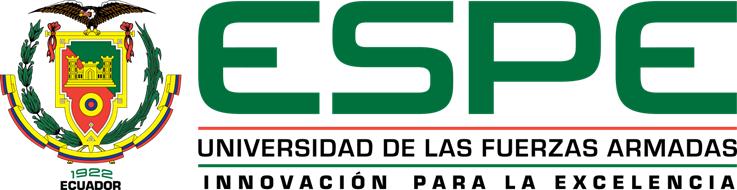 TEMA: EVALUACIÓN TÉCNICA A LOS PROCESOS DE ALTA CRITICIDAD EN LA DIRECCIÓN DE INFORMÁTICA DE LA PONTIFICIA UNIVERSIDAD CATÓLICA DEL ECUADOR UTILIZANDO COBIT 5
RESPONSABLES:
PAOLA VERDEZOTO V.
JULIO NIAMA J.
TUTOR: 
ECO. GABRIEL CHIRIBOGA. B  MSi
EVALUACIÓN TÉCNICA A LOS PROCESOS DE ALTA CRITICIDAD EN LA DIRECCIÓN DE INFORMÁTICA DE LA PONTIFICIA UNIVERSIDAD CATÓLICA DEL ECUADOR UTILIZANDO COBIT 5
EVALUACIÓN TÉCNICA A LOS PROCESOS DE ALTA CRITICIDAD EN LA DIRECCIÓN DE INFORMÁTICA DE LA PONTIFICIA UNIVERSIDAD CATÓLICA DEL ECUADOR UTILIZANDO COBIT 5
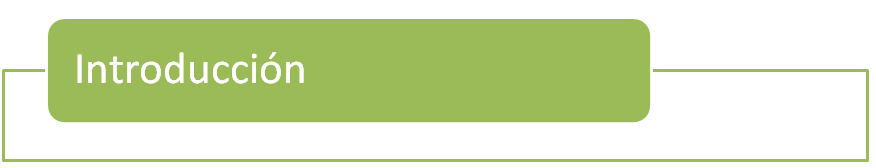 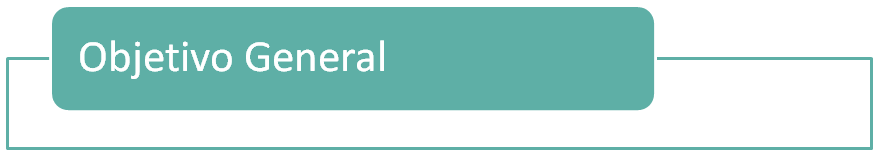 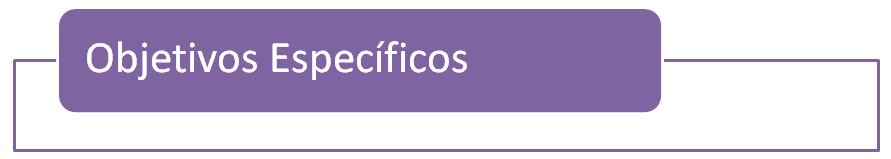 COBIT 5
Principios de COBIT 5
Referencia
Cobit 5
COBIT 5
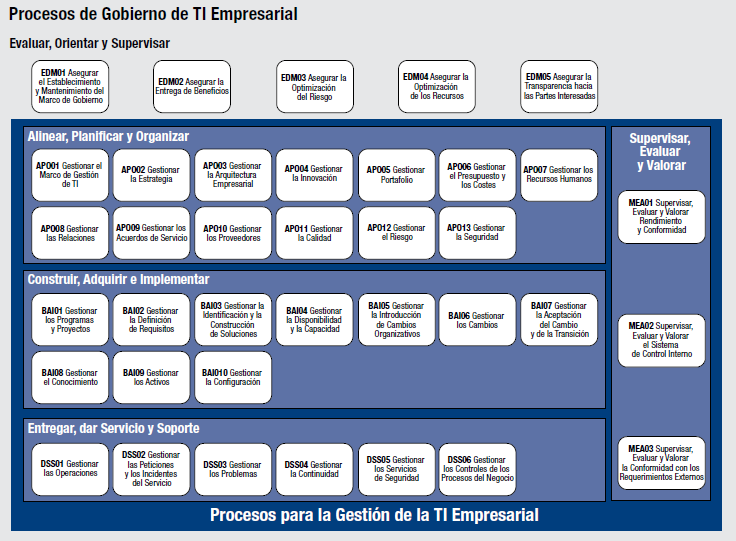 Definición de la Institución
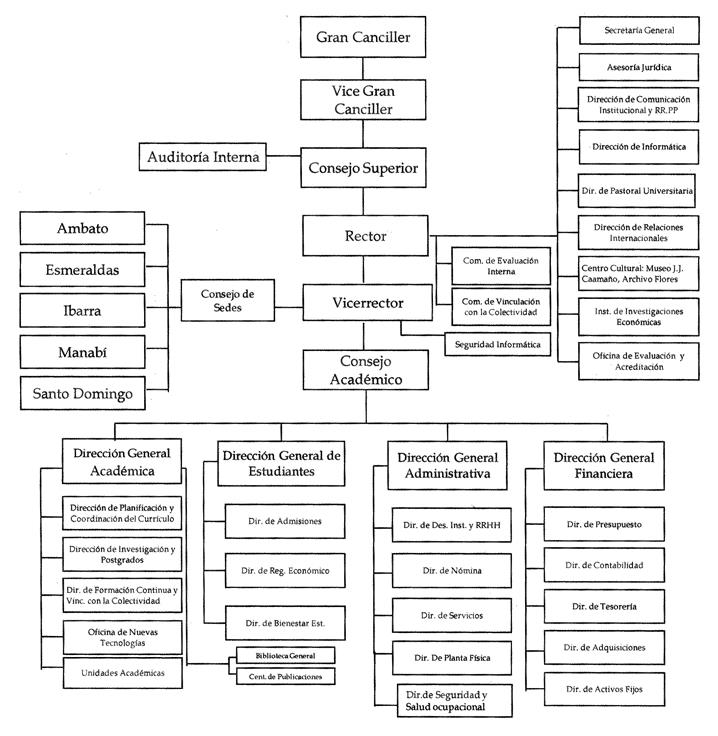 Dirección de Informática
Selección de Procesos Críticos
Selección de Procesos Críticos
Evaluación
Referencia
Cobit 5
Selección de Procesos Críticos
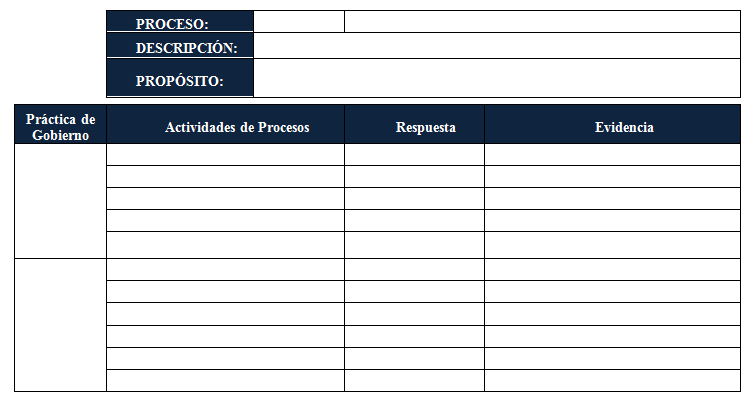 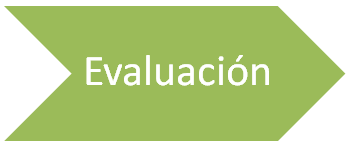 Selección de Procesos Críticos
Evaluación
Procesos Vs Metas
Selección de Procesos Críticos
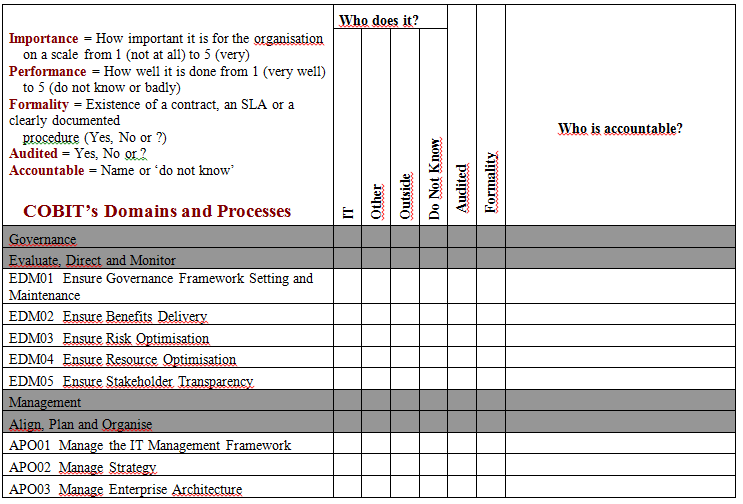 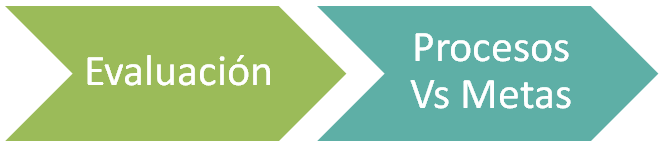 Selección de Procesos Críticos
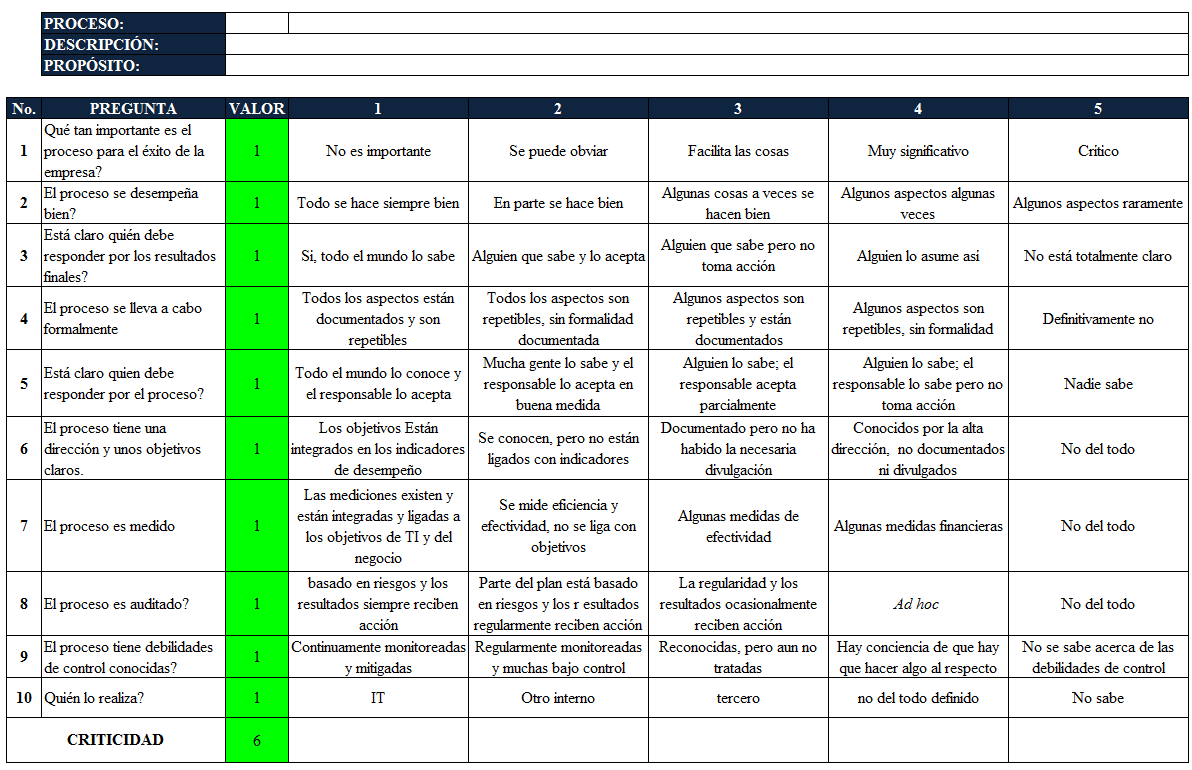 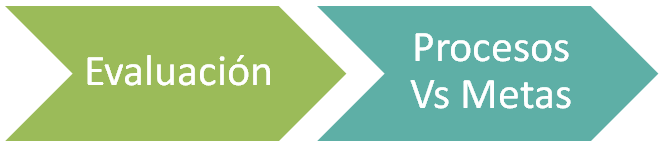 Selección de Procesos Críticos
Selección de Procesos Críticos
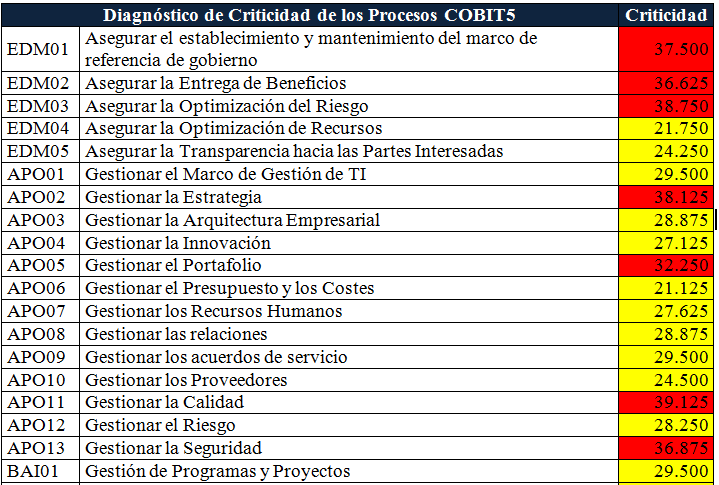 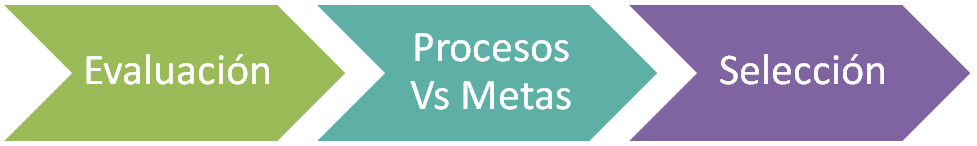 Evaluación de Procesos Críticos
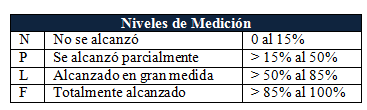 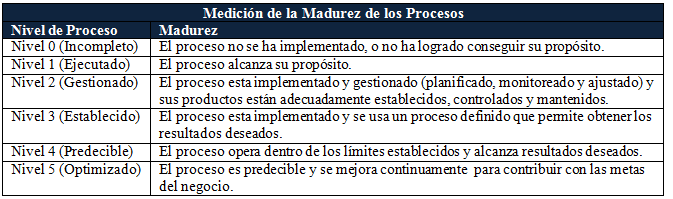 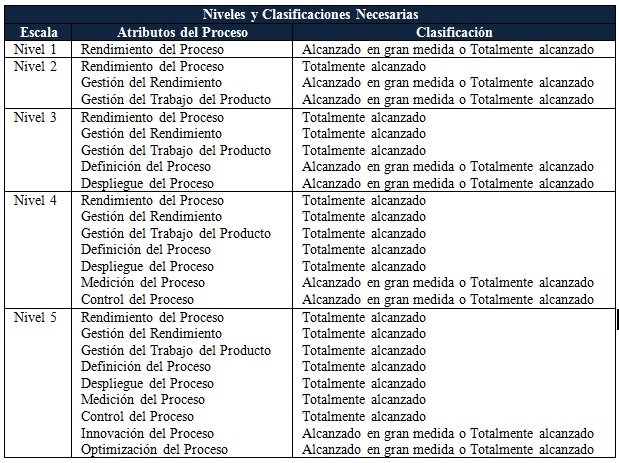 Referencia
Cobit 5
Evaluación de Procesos Críticos
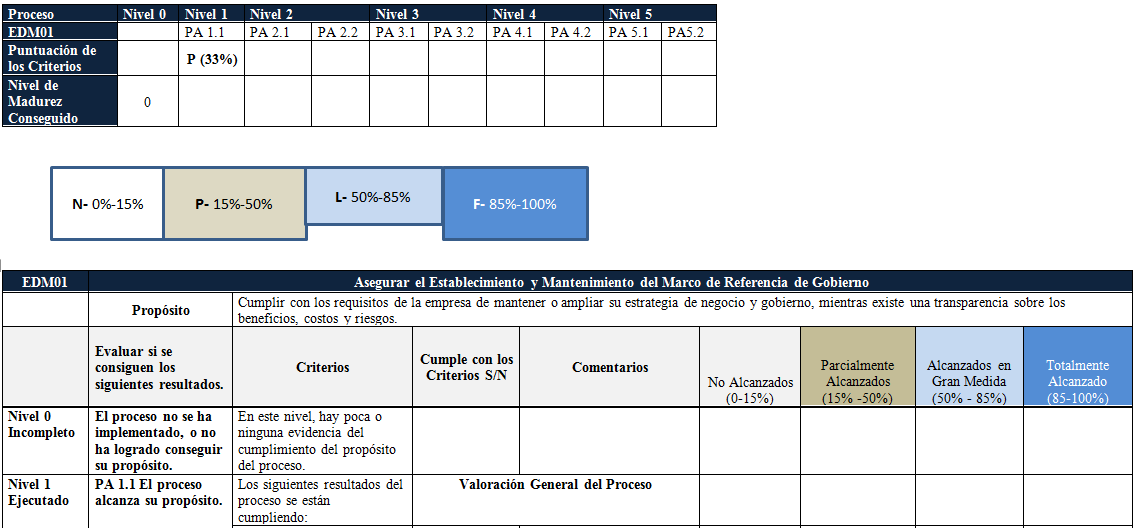 Referencia
Cobit 5
Documento
Procesos con Sustentos
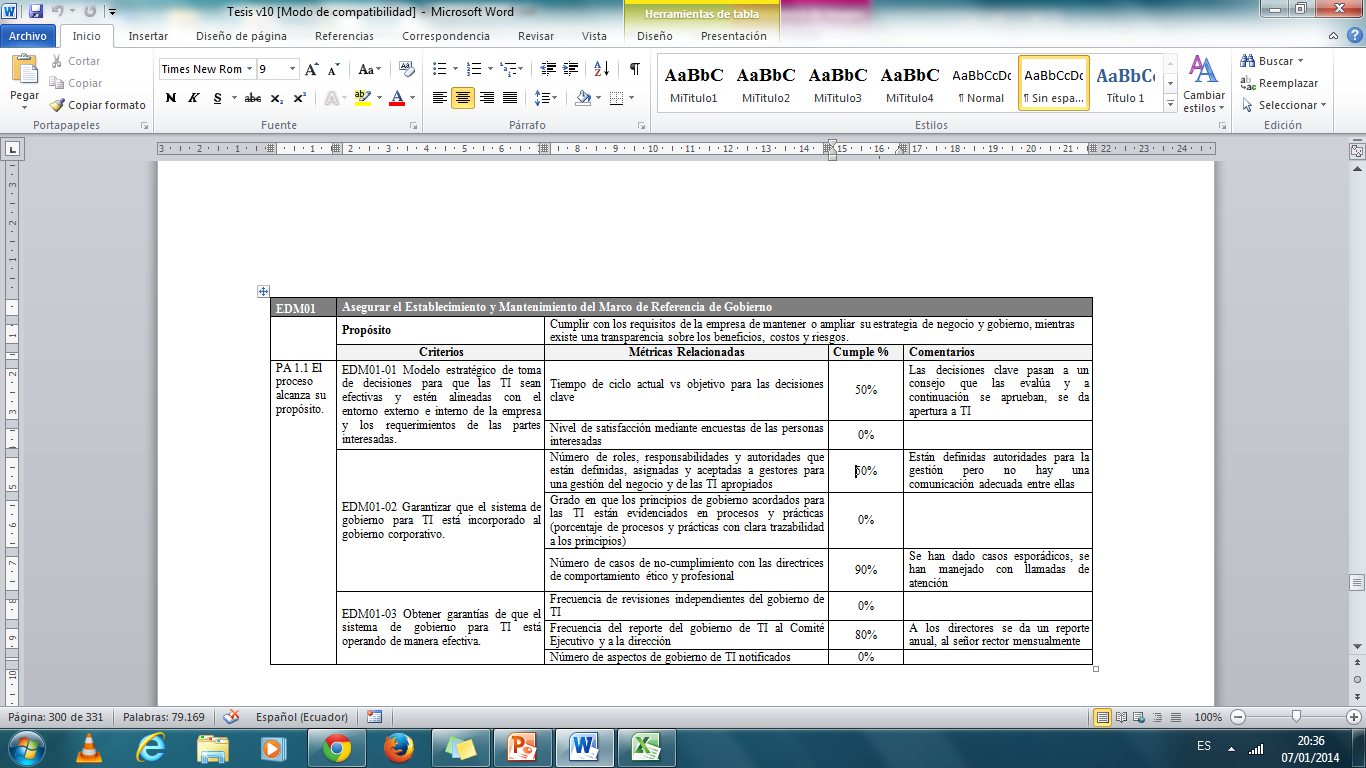 Documento
Resultados de la Evaluación
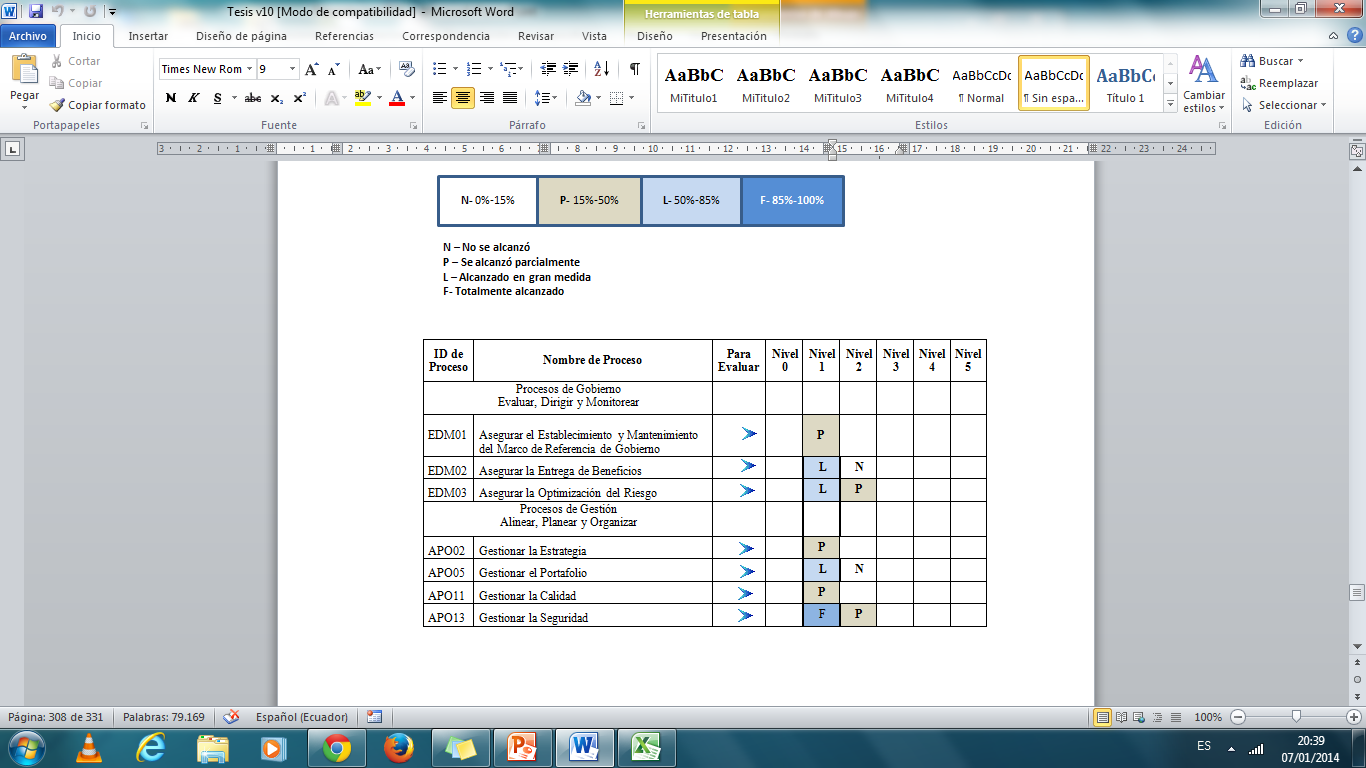 Documento
Informe Resultante
Gobierno Corporativo y Gobierno de T.I.

Elaboración del plan estratégico de la institución sin la participación de la dirección de informática.

Evaluación, documentación y gestión de riesgos tecnológicos.

Comité de tecnología de información.

Nivel de ejecución de las practicas de gobierno y actividades de proceso que conforman los procesos de T.I. En la dirección de informática.

Procesos de alta criticidad.

Nivel de madurez de los procesos de alta criticidad.
Conclusiones
No existe un modelo operacional, un lenguaje común.

Carencia de Gobierno en la PUCE.

Deficiencias en la documentación.

Falencia en la comunicación entre departamentos.

Departamento de Operaciones grado de madurez mas alto.
Recomendaciones
Basarse en COBIT 5.

Aplicar un Gobierno Corporativo.

Seguir las recomendaciones del Informe Final para mejorar cada proceso.

Área de Seguridad colabore realizando seguimiento.
Gracias
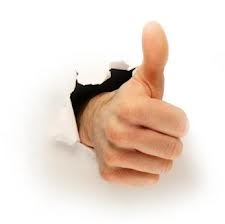